Lorem ipsum
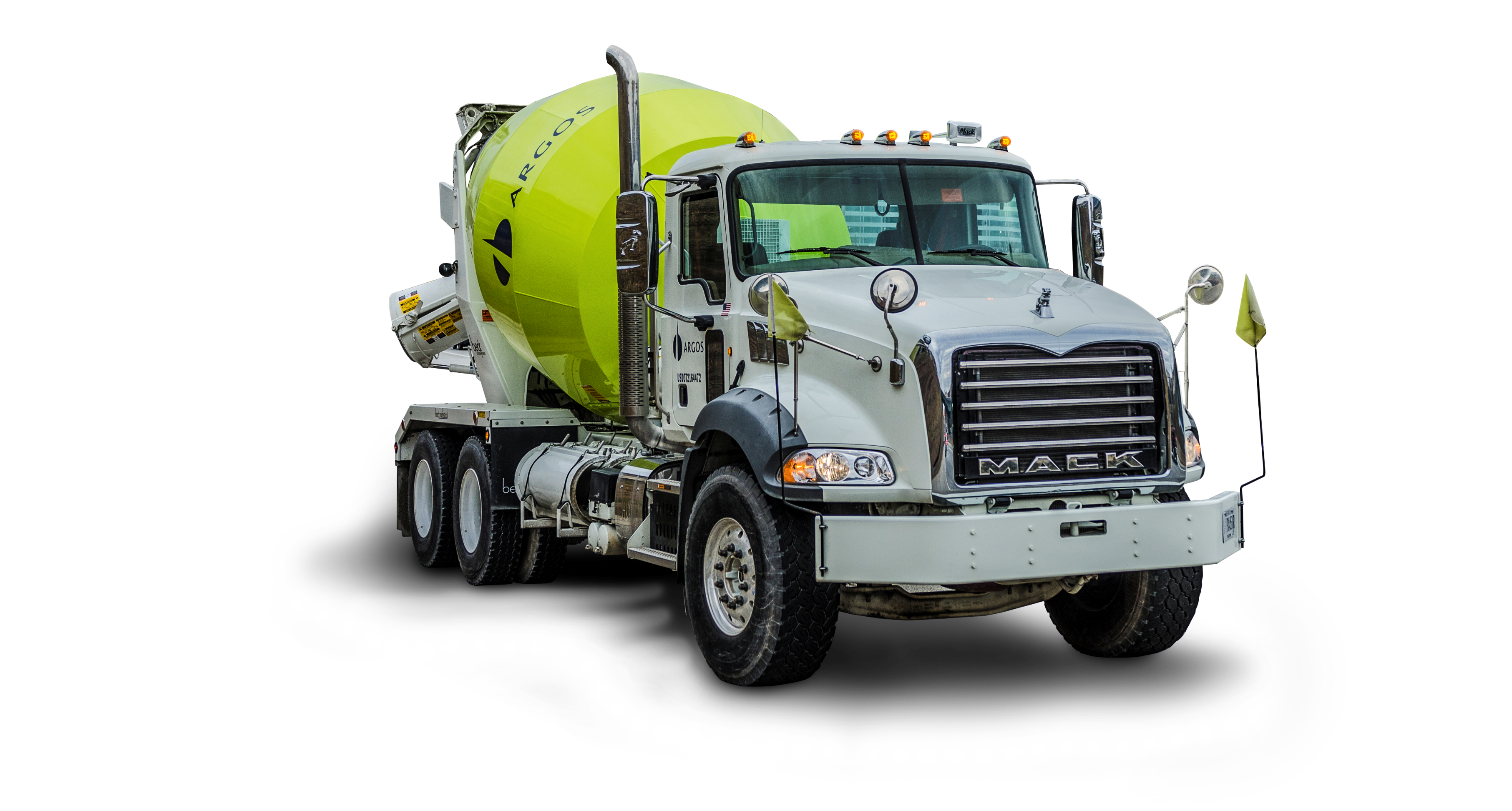 sed diam no
2020
Lorem ipsum dolor
sit amet, consectetuer adipiscing elit, sed diam nonummy nibh euismod tincidunt ut laoreet dolore magna aliquam erat volutpat. Ut wisi
Lorem ipsum dolor sit amet,
consectetuer adipiscing elit